56-3
This work is licensed under a Creative Commons Attribution-ShareAlike 4.0 International License.
Please add this statement to all the videos you create.
English Bible quotes are from the World English Bible US, which is in the public domain.
[Speaker Notes: Ch
56 Paul goes to Rome
1. Paul on the ship – Acts 27:1-32 (Top)
2. The Shipwreck – Acts 27:33-44 (Center)
3. Snakebite – Acts 28:1-10 (Right Bottom)
4. Paul arrives in Rome – Acts 28:11-31 (Left Bottom)]
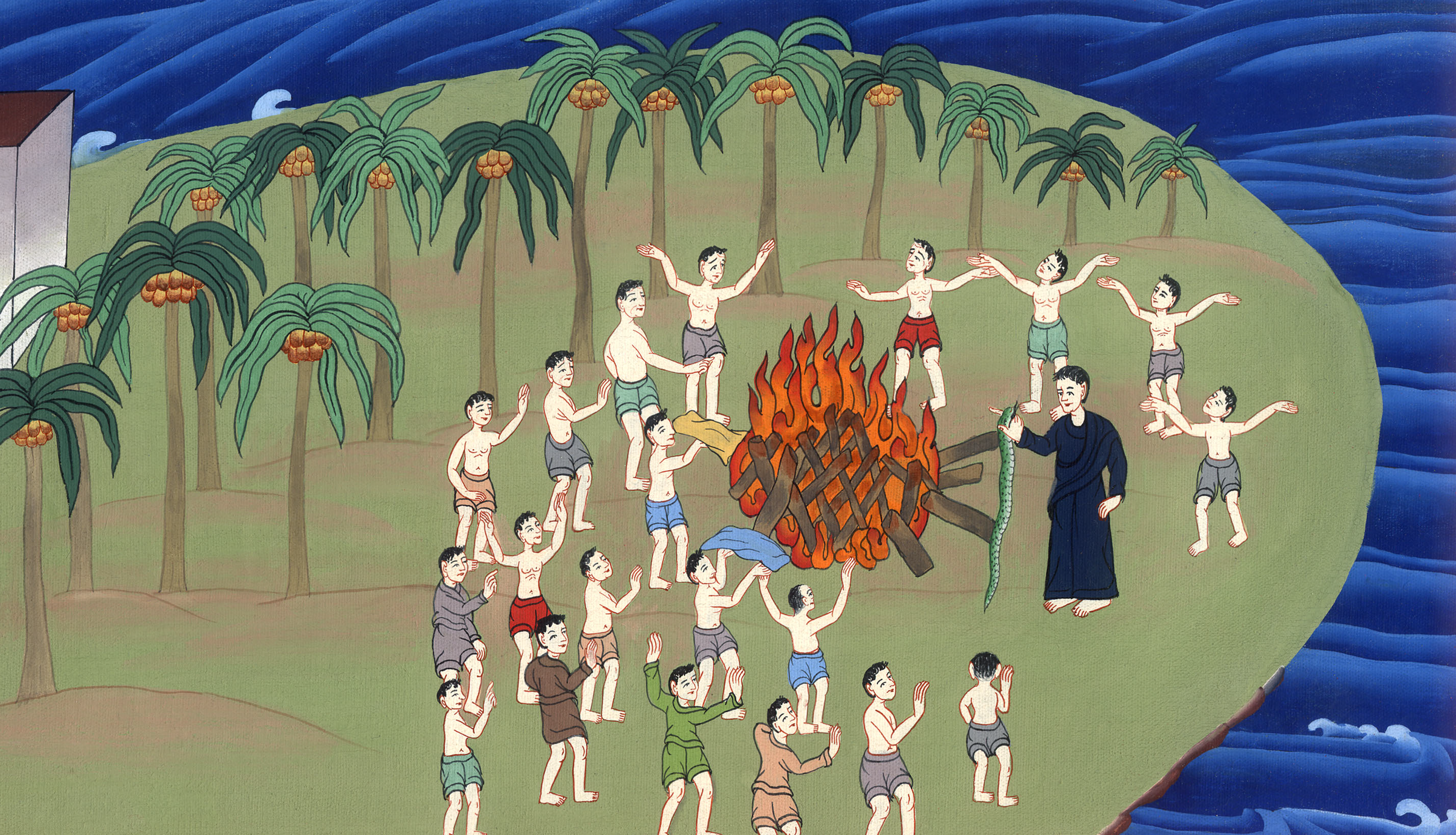 Snakebite – Acts 28:1-10
Snakebite – Acts 28:1-10
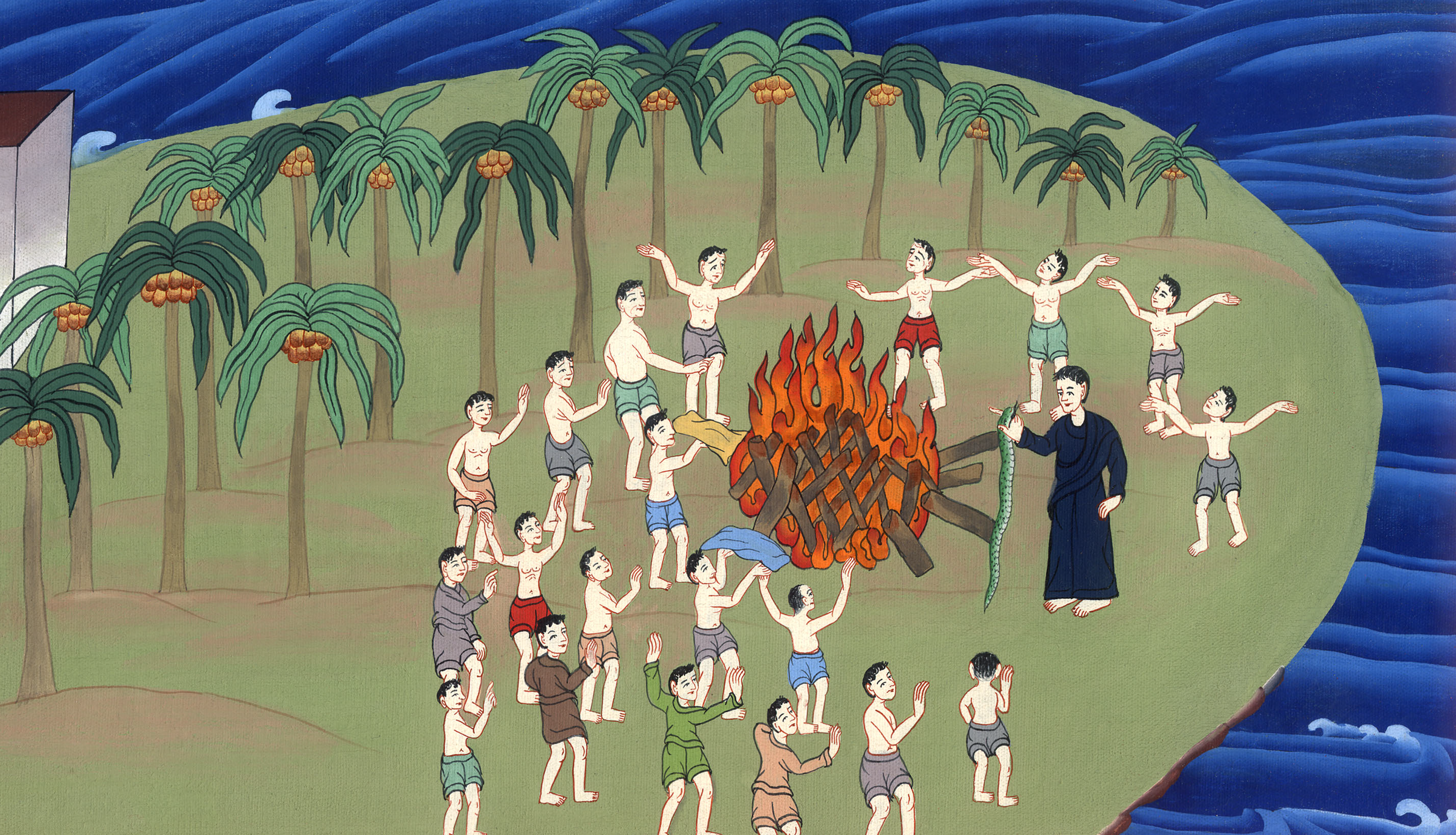 Snakebite – Acts 28:1-10
1When we had escaped, then they learned that the island was called Malta.
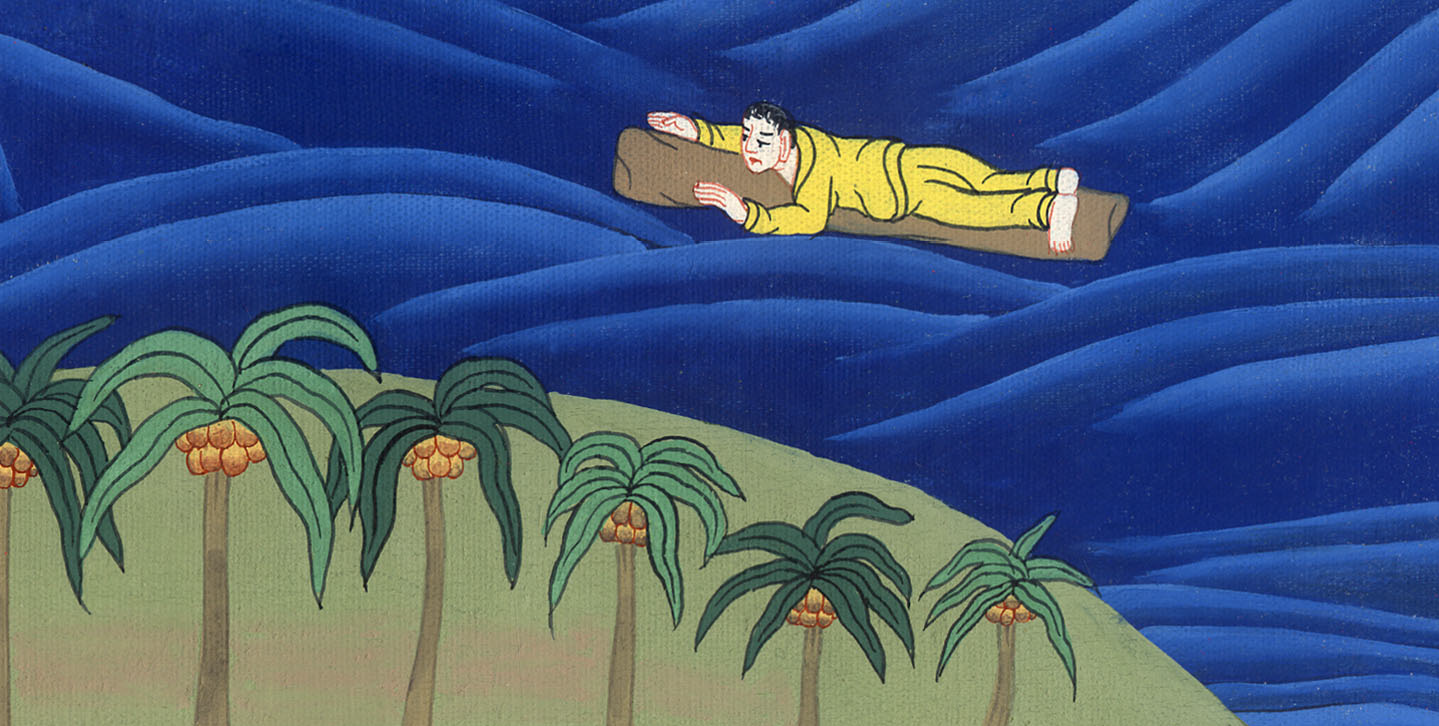 Acts 28:1
2The natives showed us uncommon kindness; for they kindled a fire and received us all, because of the present rain and because of the cold.
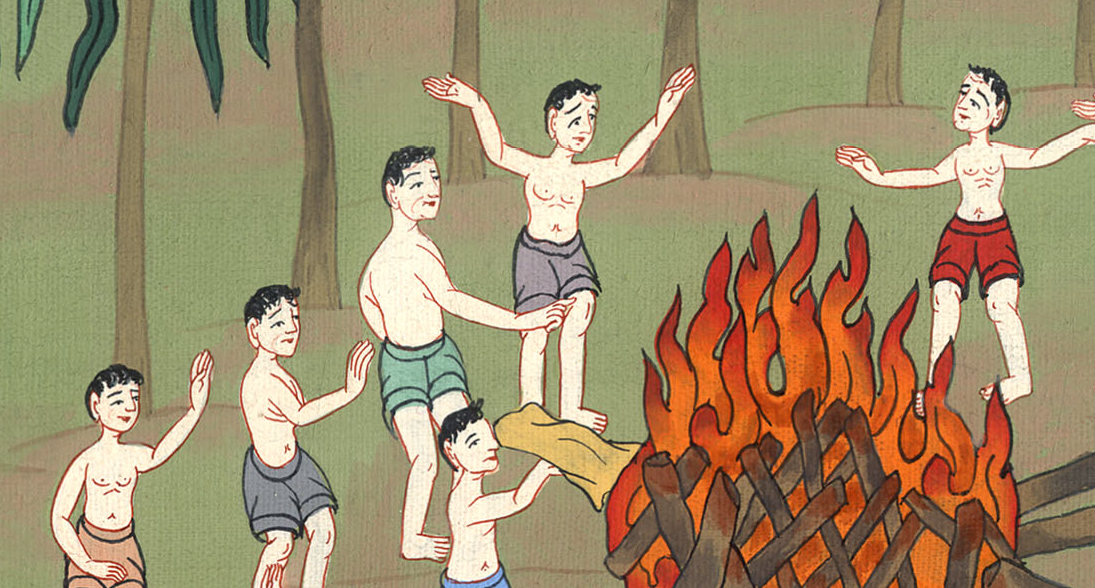 Acts 28:2
3But when Paul had gathered a bundle of sticks and laid them on the fire, a viper came out because of the heat and fastened on his hand.
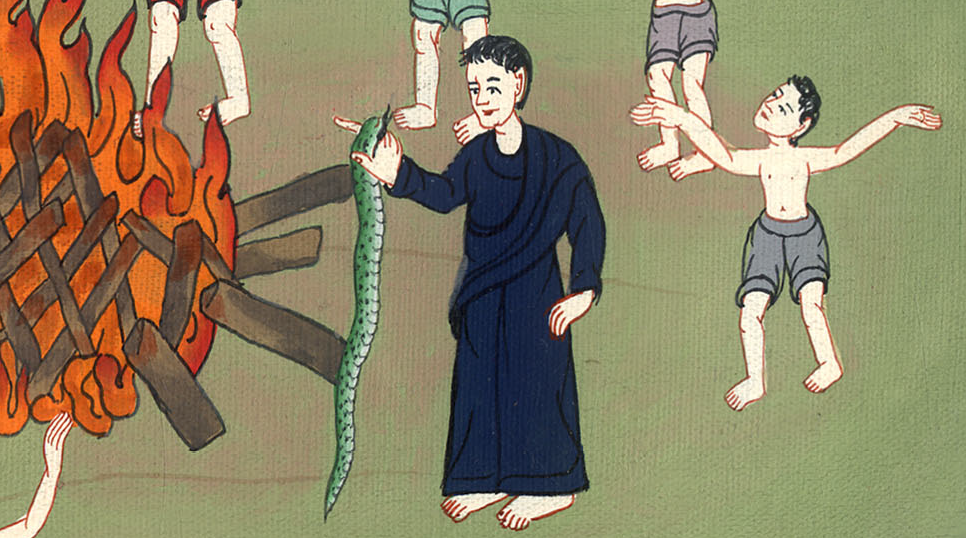 Acts 28:3
4When the natives saw the creature hanging from his hand, they said to one another, “No doubt this man is a murderer, whom, though he has escaped from the sea, yet Justice has not allowed to live.”
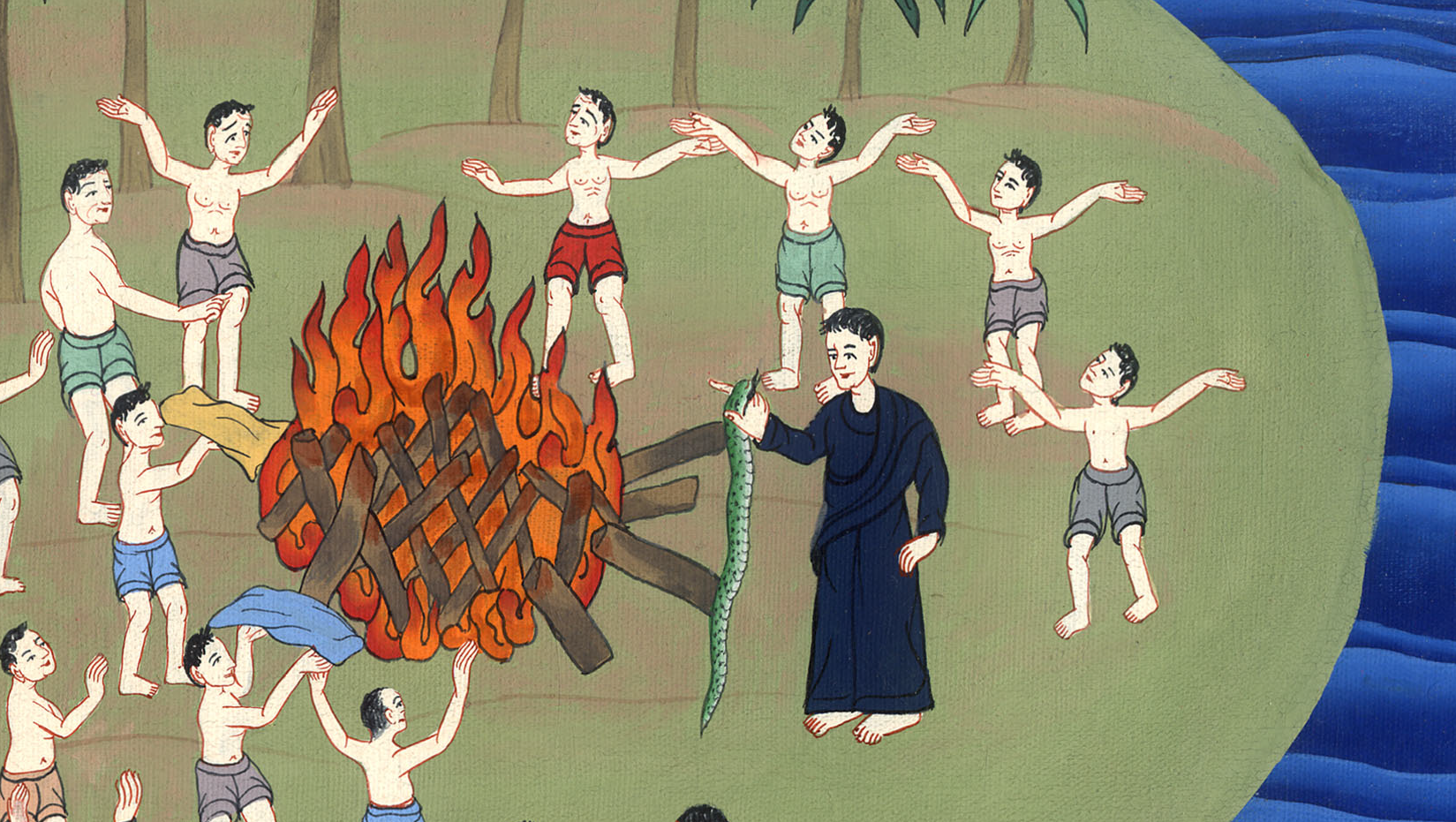 Acts 28:4
5However he shook off the creature into the fire, and wasn’t harmed.
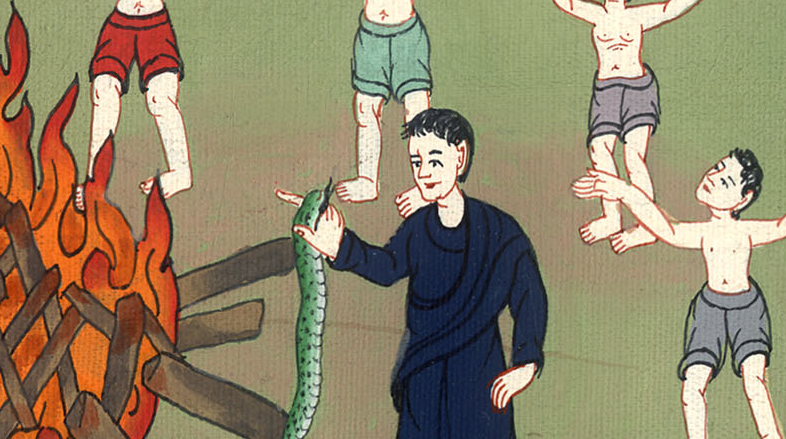 Acts 28:5
6But they expected that he would have swollen or fallen down dead suddenly, but when they watched for a long time and saw nothing bad happen to him, they changed their minds and said that he was a god.
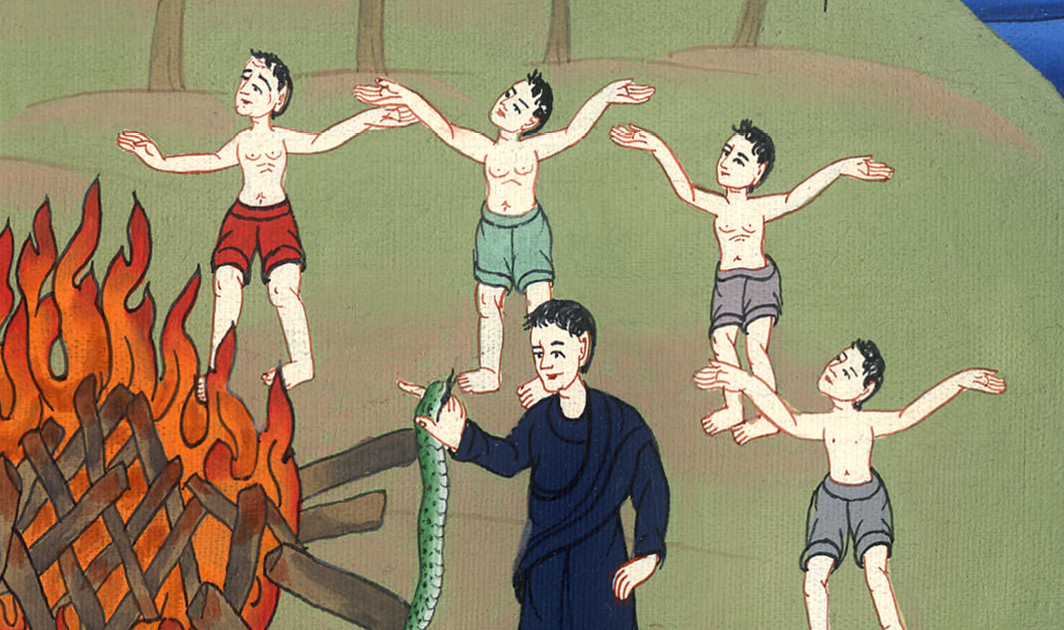 Acts 28:6
7Now in the neighborhood of that place were lands belonging to the chief man of the island, named Publius, who received us and courteously entertained us for three days.
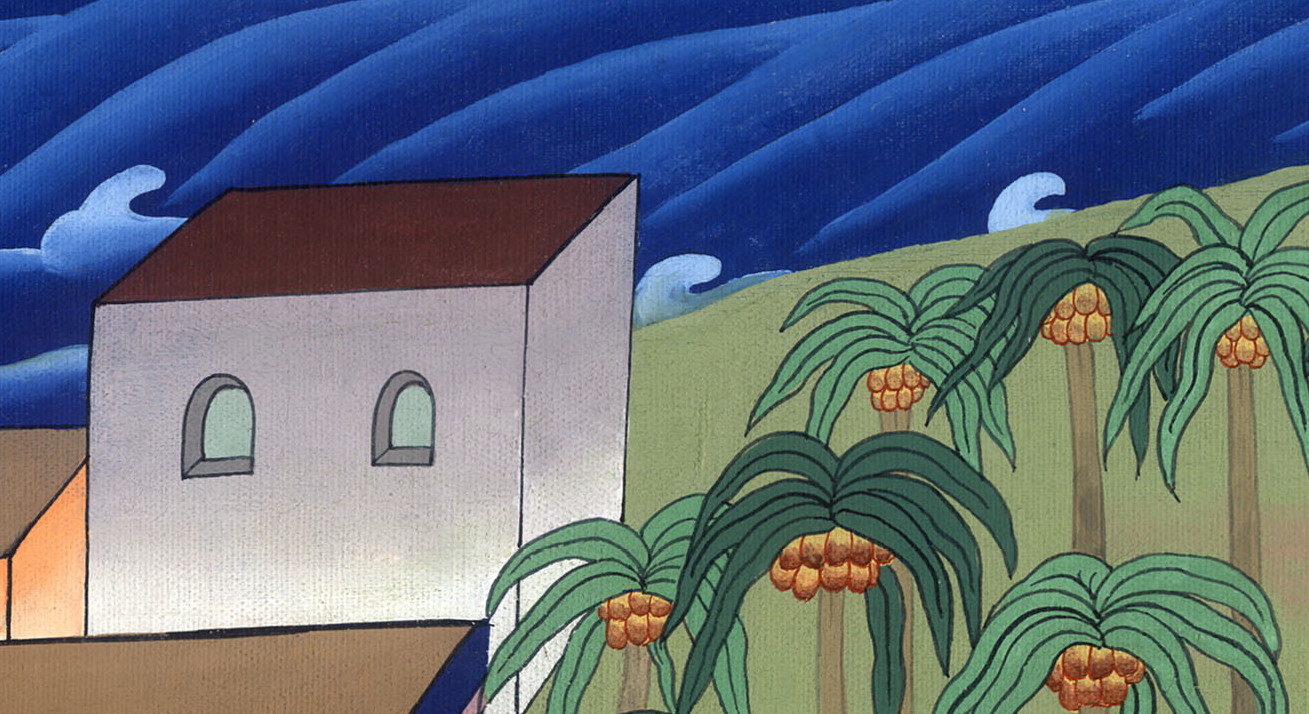 Acts 28:7
8The father of Publius lay sick of fever and dysentery. Paul entered in to him, prayed, and laying his hands on him, healed him.
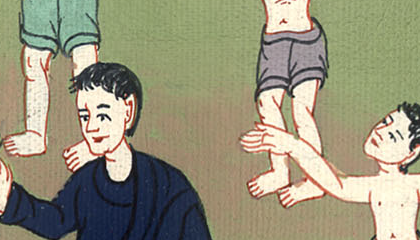 Acts 28:8
9Then when this was done, the rest also who had diseases in the island came and were cured.
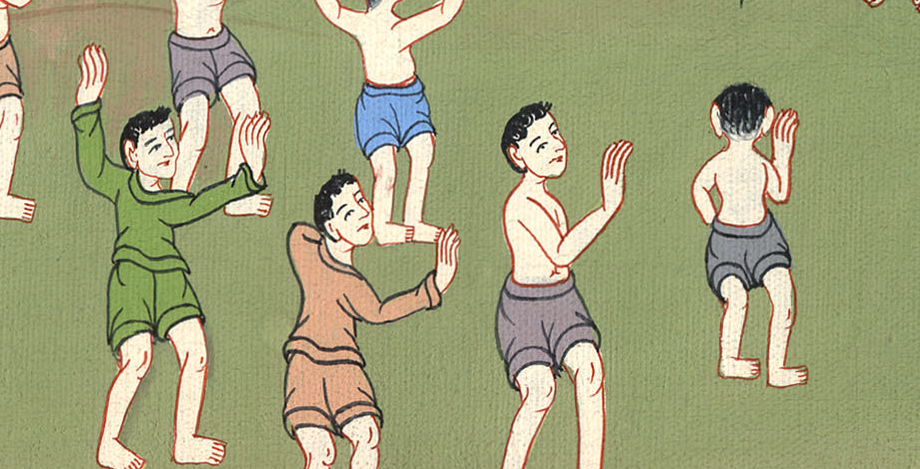 Acts 28:9
10They also honored us with many honors; and when we sailed, they put on board the things that we needed.
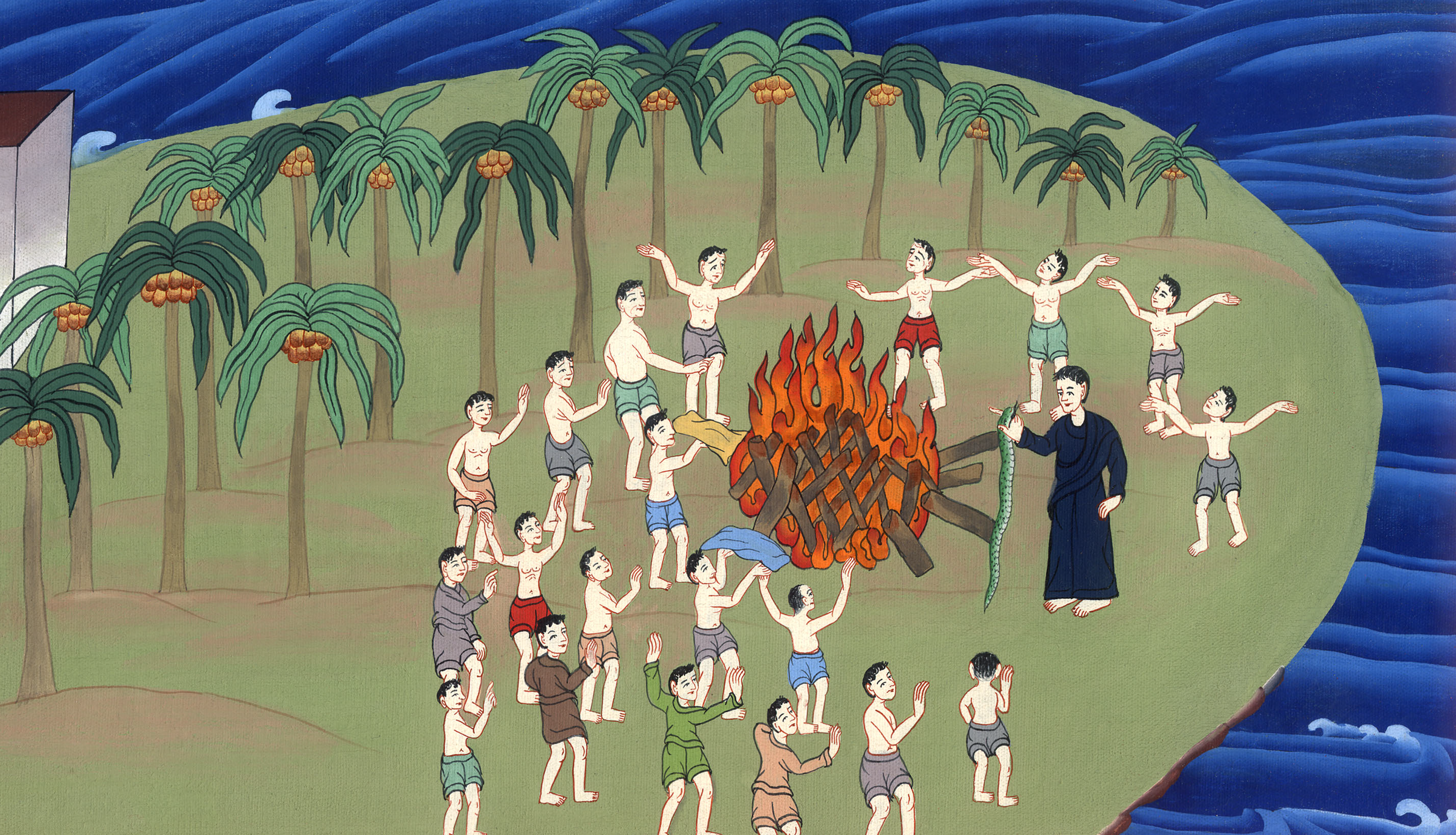 Acts 28:10